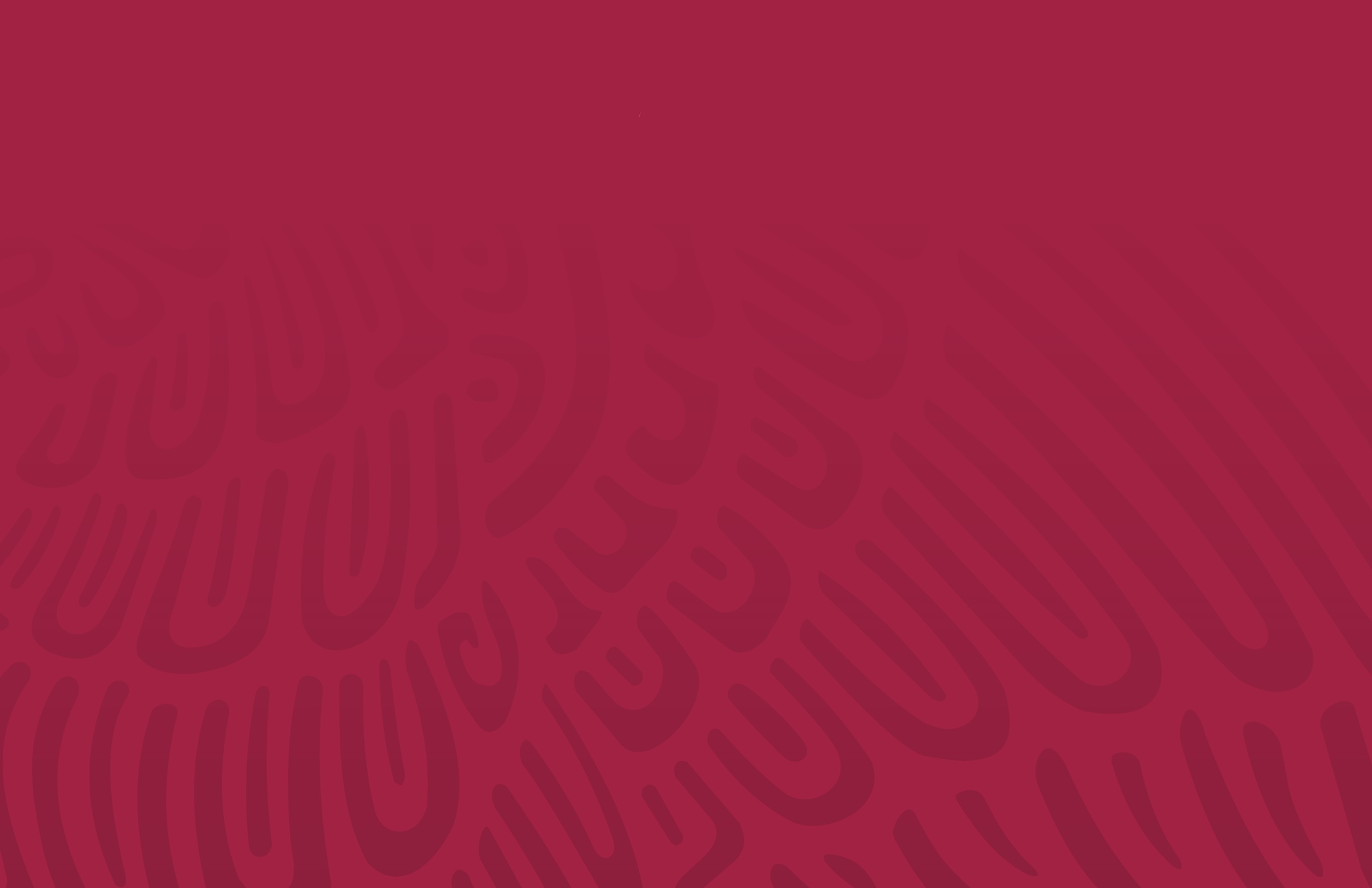 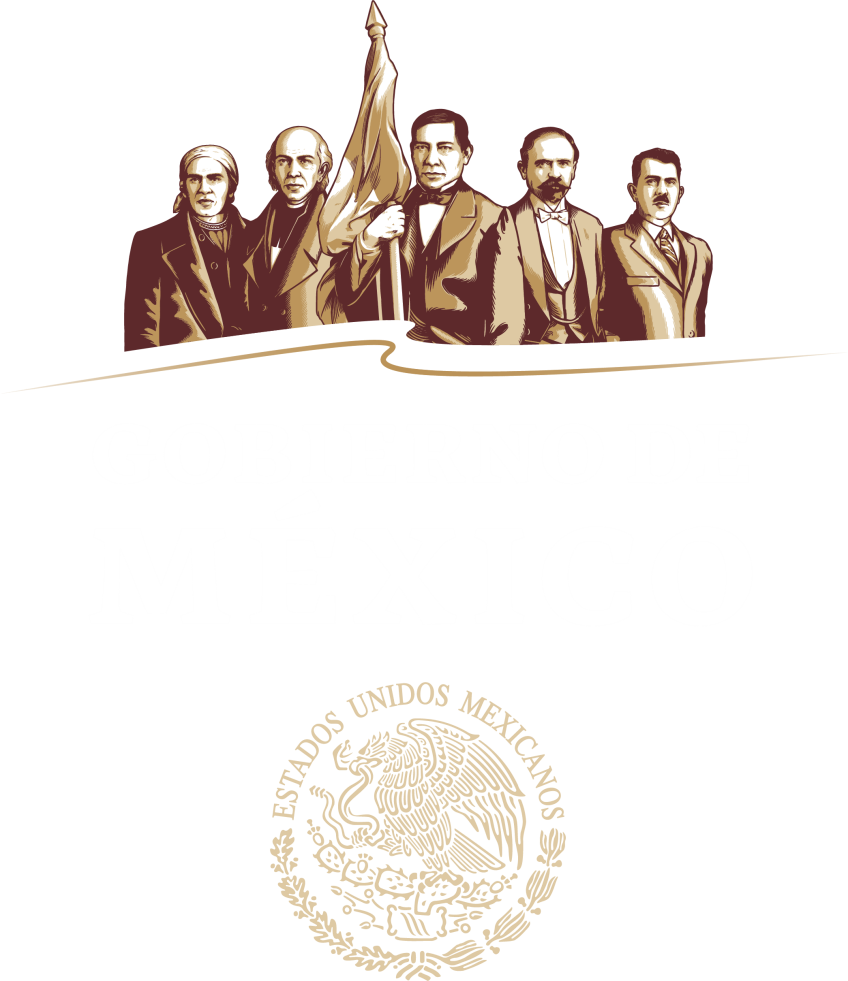 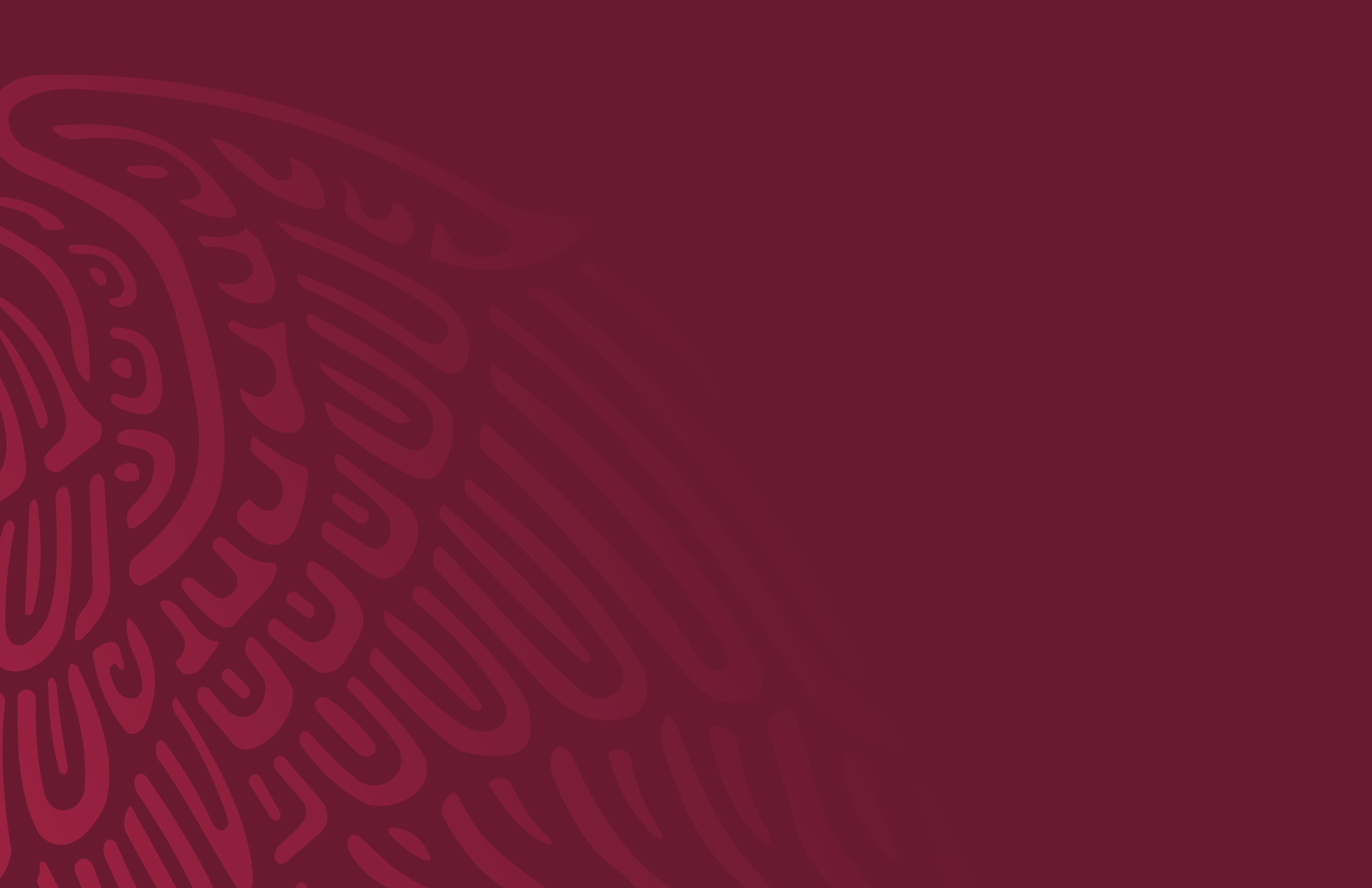 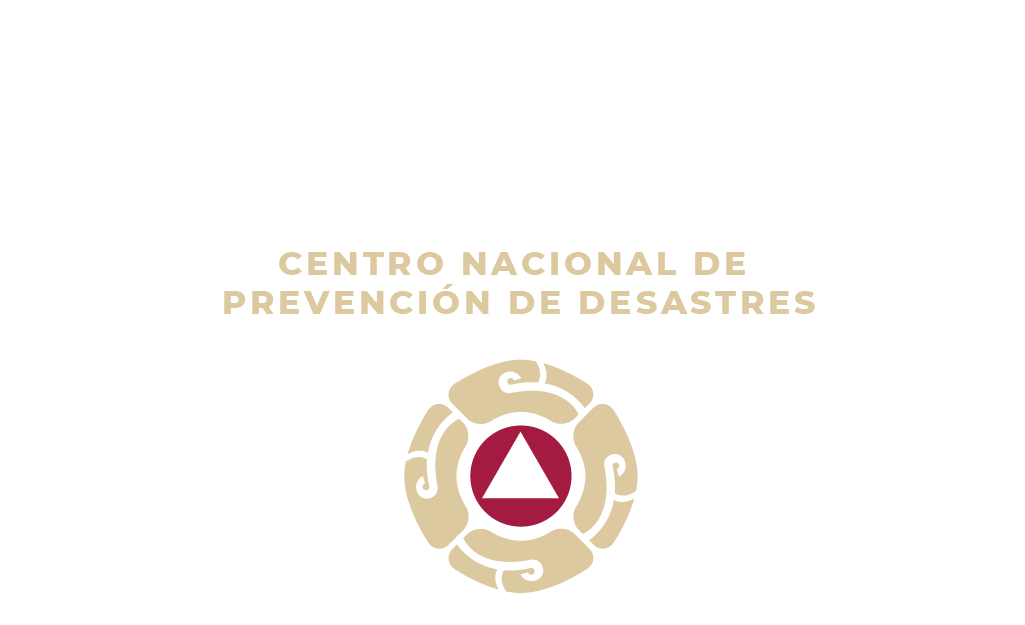 CAPACITACIÓN  PENINSULAR EN MATERIA DE PROTECCIÓN CIVIL 

ENAPROC
28 de diciembre, 2018
Antecedentes en el estado de Campeche
Sustancias químicas peligrosas almacenadas 
por municipio   en el estado de Campeche
Los principales peligros identificados en el estado de Campeche   son: Inundaciones, deslizamiento de laderas y sustancias inflamables. 

Estudiantes en el  TBGIR. (237 inscritos con  63 egresados), con una eficiencia terminal del 26.6%.
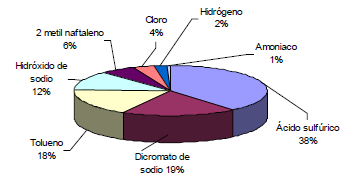 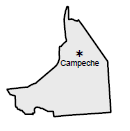 Antecedentes en el estado de Yucatán
Sustancias químicas peligrosas almacenadas 
por municipio   en el estado de Yucatán
Los principales peligros identificados en el estado de Yucatán son: Ciclones tropicales,  inundaciones y ondas cálidas. 

Estudiantes en el  TBGIR. (225 inscritos con  47 egresados), con una eficiencia terminal del 20.7%.
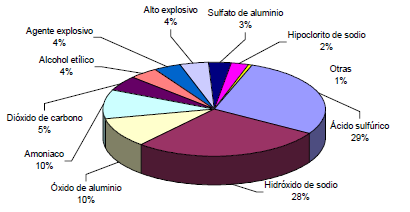 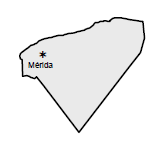 Antecedentes en el estado de Quintana Roo
Sustancias químicas peligrosas almacenadas 
por municipio   en el estado de Quintana Roo
Los principales peligros identificados en el estado de Quintana Roo   son: Ciclones tropicales, inundaciones y ondas cálidas. 

Estudiantes en el  TBGIR. (464 inscritos con  115 egresados), con una eficiencia terminal del 24.8%.
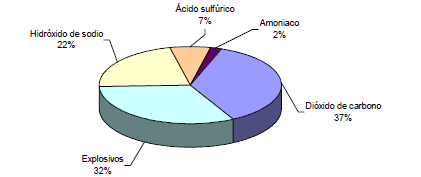 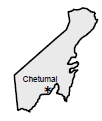 Atención de emergencias en trasporte
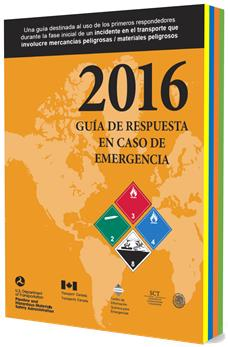 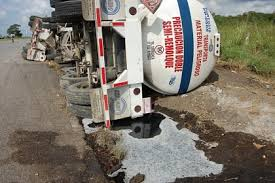 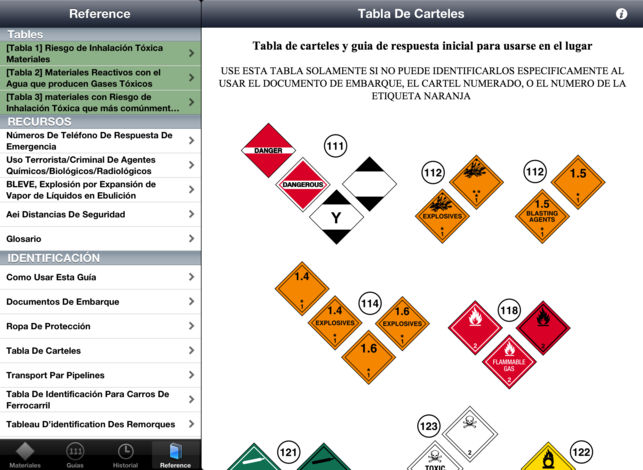 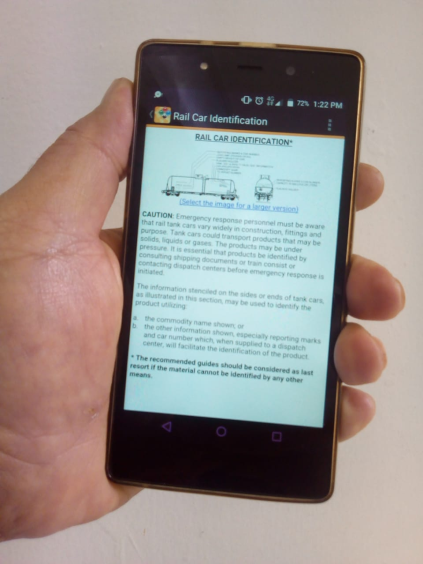 Acciones propuestas para los tres estados.
Implementación del Curso Equipos  Comunitarios de Respuesta a Emergencias (CERT), para formar instructores del en cada uno de los estados. (5 participantes por estado).
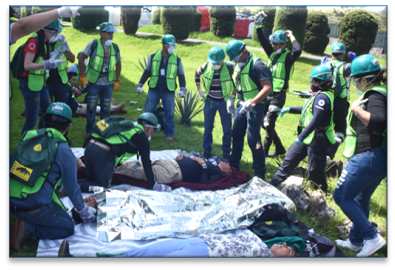 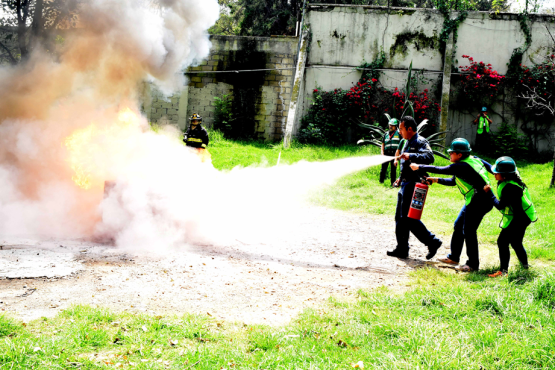 Acciones propuestas para los tres estados.
Capacitación en tiempo real vía WebEx.

Curso a distancia para personal de protección civil y del sector salud sobre “Apoyo psicológico de primer contacto para emergencias o desastres”.

Curso a distancia sobre “Elaboración de Programas especiales de protección civil de acuerdo al riesgo” para su posterior certificación.
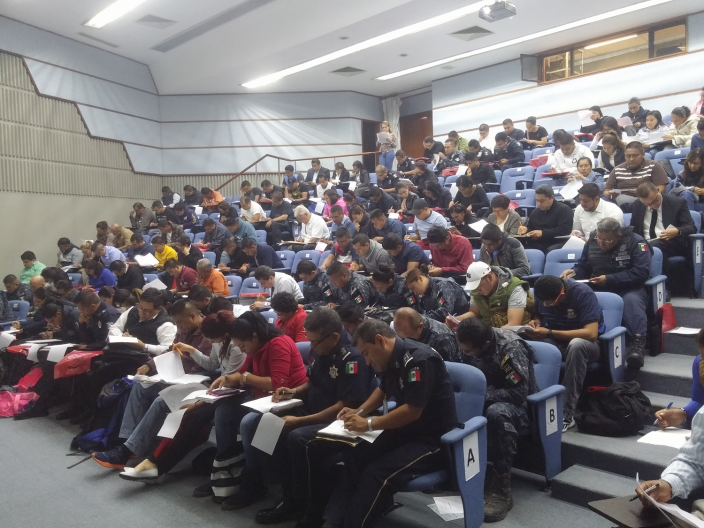